EMBOUCHURE DE LA SEINENormandie
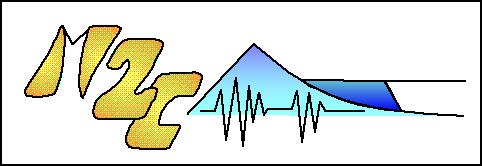 Laboratoire : M2C, Université de Caen & Rouen
Correspondant : Julien DELOFFRE
Morphologie :
Sableux à Sablo-vaseuse
Macrotidal (marnage de 8.5 m)
Climat de houle W à SW
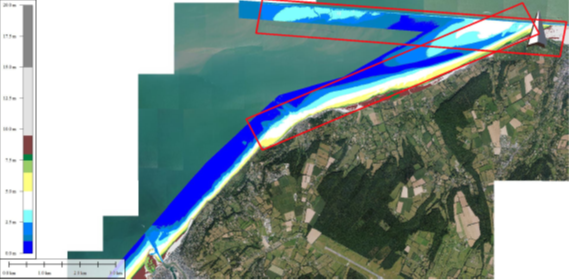 EMBOUCHURE DE LA SEINENormandie
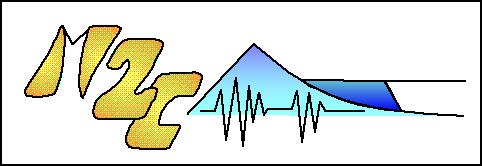 Questions scientifiques : 
Morphodynamique pluriannuelle
Impacts de l’élévation du niveau marin et des aménagements sur l’évolution morphodynamique de l’embouchure de l’estuaire macrotidal de Seine.
Paramètres mesurés :  
Données pluridisciplinaires acquises (Programme Scientifique Seine-Aval),
Réseau synapses (Turbidité, pH, oxygène dissous, température)
Hauteur d’eau (Ports autonomes),
Conditions météorologiques (Météo-France),
EMBOUCHURE DE LA SEINENormandie
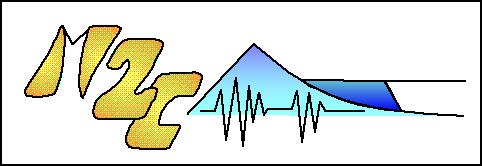